Kautzner J, Peichl P, Paamand R, Carlson MD
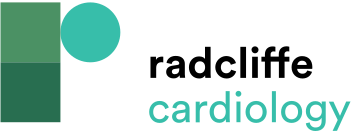 Figure 3: Preservation of Near-field Electrogram Information for Late Potentials and Arrhythmia Termination
Citation: European Cardiology Review 2023;18:e59.
https://doi.org/10.15420/ecr.2022.37
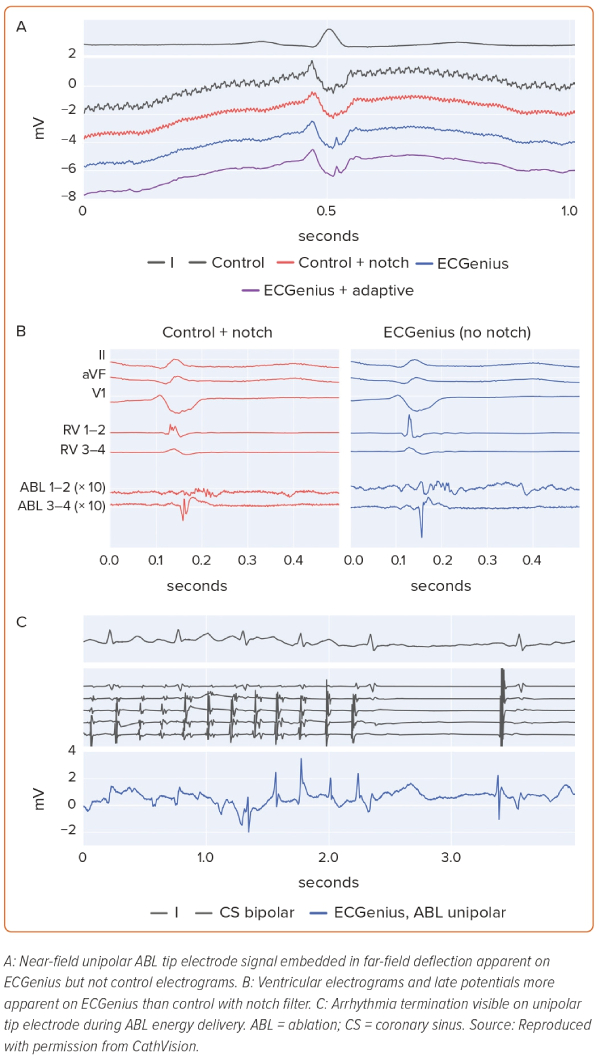